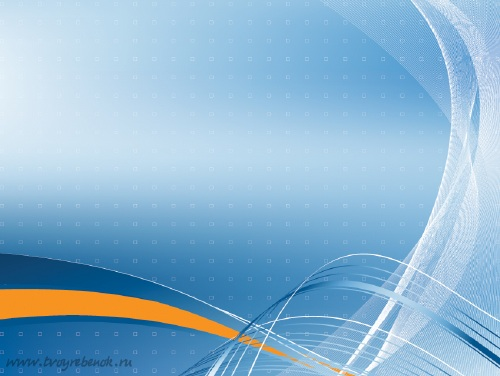 Методические рекомендации 
      по проведению школьного  этапа 
 всероссийской олимпиады школьников
                          по математике
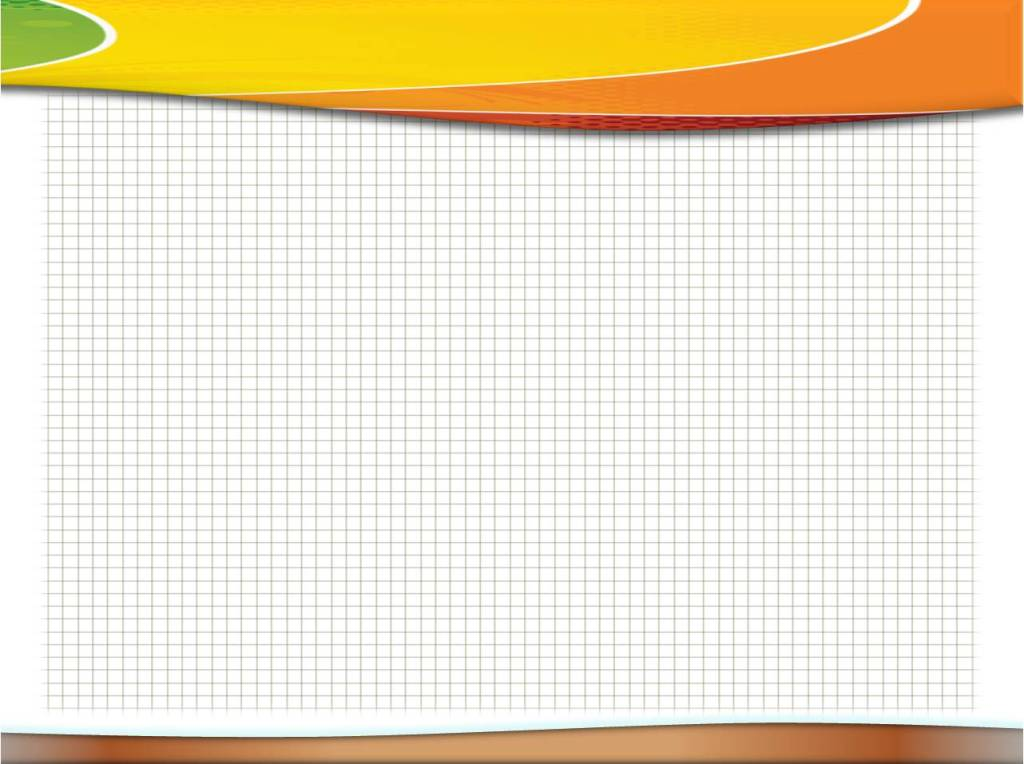 Согласно введенному в 2013 году Порядку 
проведения Всероссийской  олимпиады школьников
 ( приказ Минобрнауки России № 1252 от 18 ноября 2013), 
сохраняется общая четырехэтапная структура
 Олимпиады: школьный, муниципальный, 
региональный и заключительный этапы.
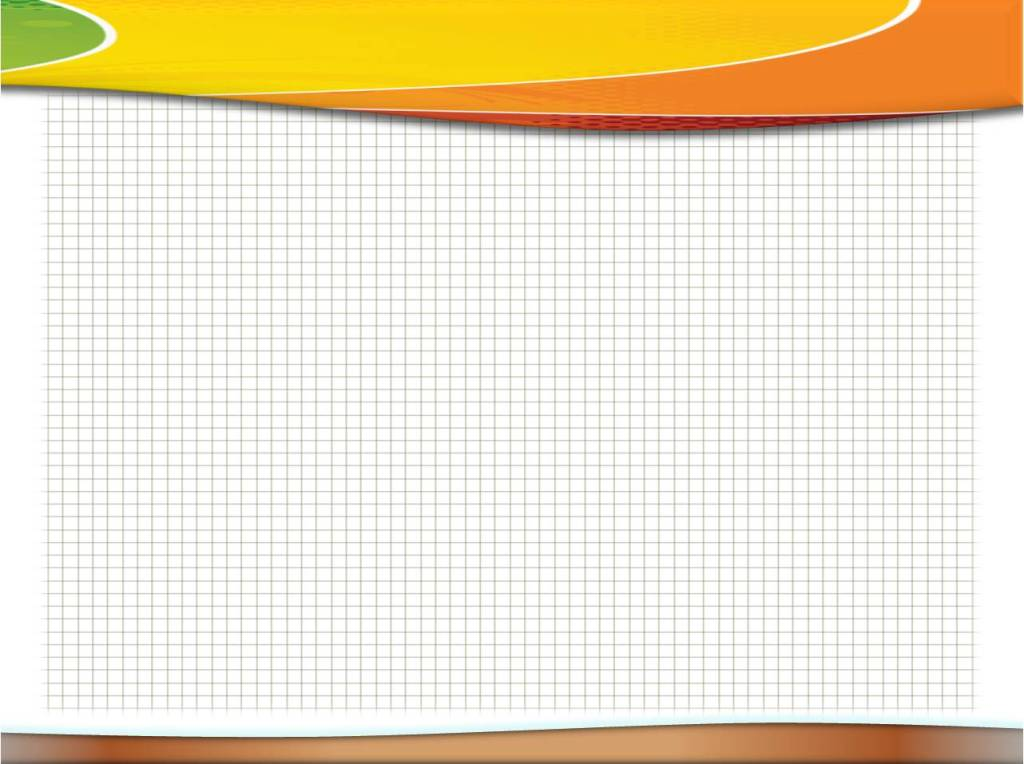 Основные задачи
Одной из важнейших задач Олимпиады  является развитие 
интереса у обучающихся к математике, формирование
 мотивации к систематическим занятиям математикой 
на кружках и факультативах, повышение качества 
                        математического образования.
 Важную роль здесь играет свойственное подростковому 
периоду стремление к состязательности, к достижению
 успеха. Квалифицированно составленные математические 
олимпиады являются соревнованиями, где в честной и
 объективной борьбе обучающийся может раскрыть свой 
интеллектуальный потенциал, соотнести свой уровень 
математических способностей с уровнем других учащихся
                                               школы
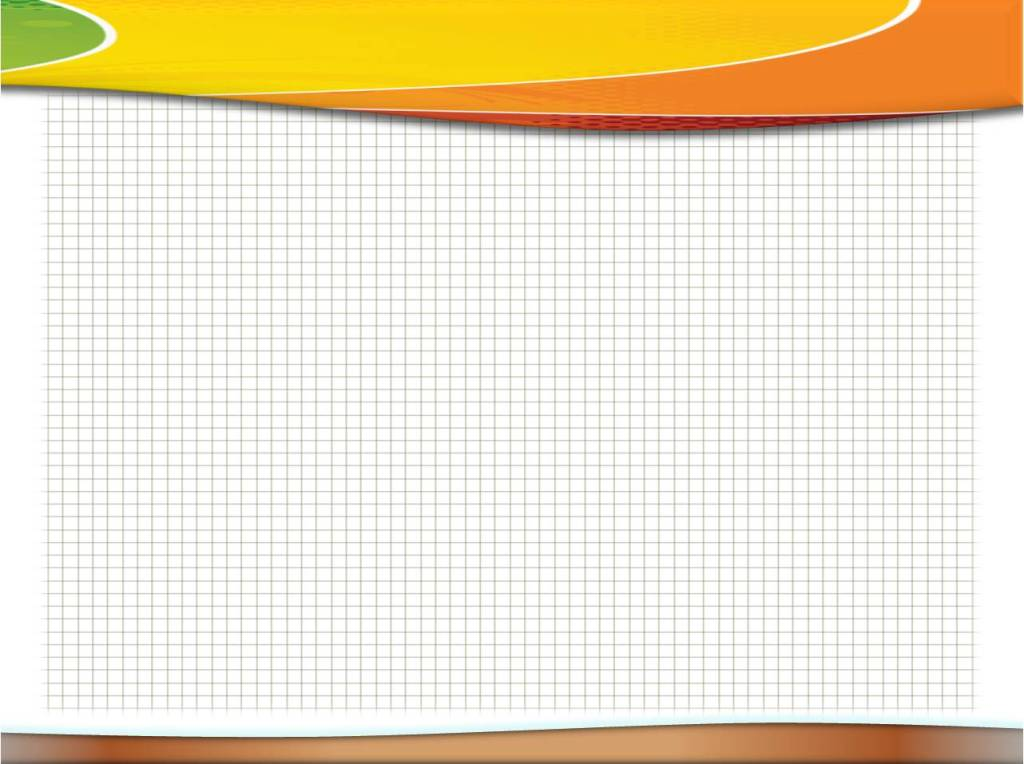 Порядок проведения
1.
В олимпиаде имеет право принимать участие 
каждый обучающийся ,в том числе вне зависимости 
                   от его успеваемости по предмету. 
      Число мест в классах (кабинетах) должно обеспечивать самостоятельное выполнение заданий
                 олимпиады каждым Участником
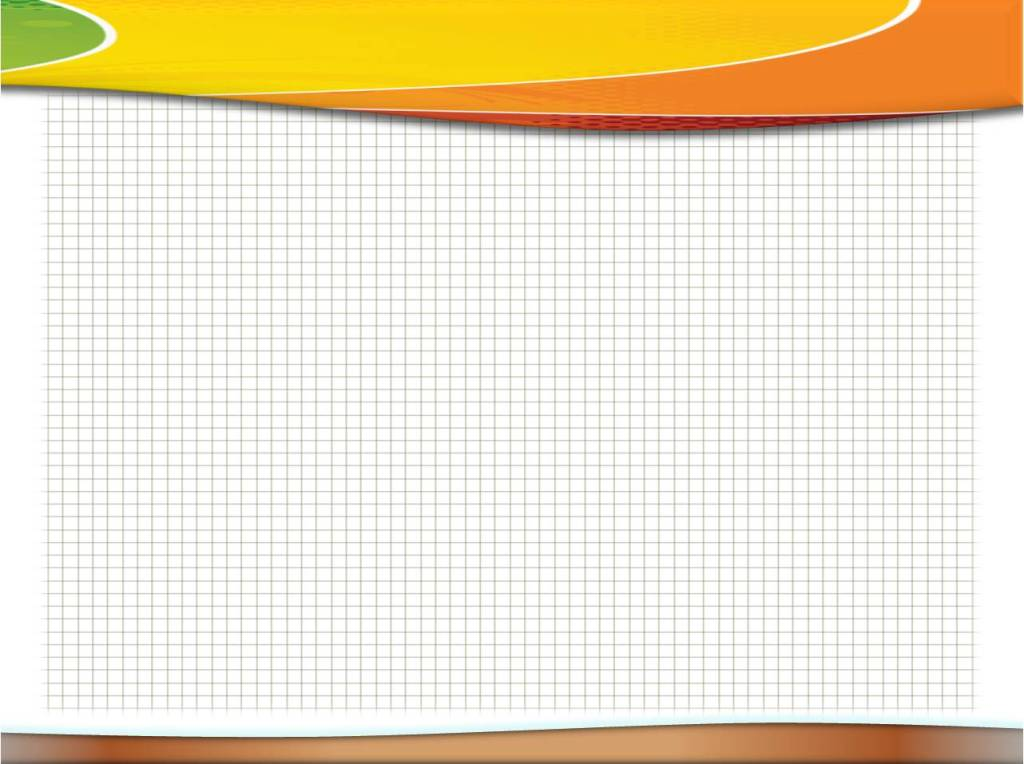 2.
Рекомендуемое время проведения олимпиады:
 для 5-6 классов – 2 урока, 
для 7-8 классов – 3 урока,
 для 9-11 классов – 3-4 урока.
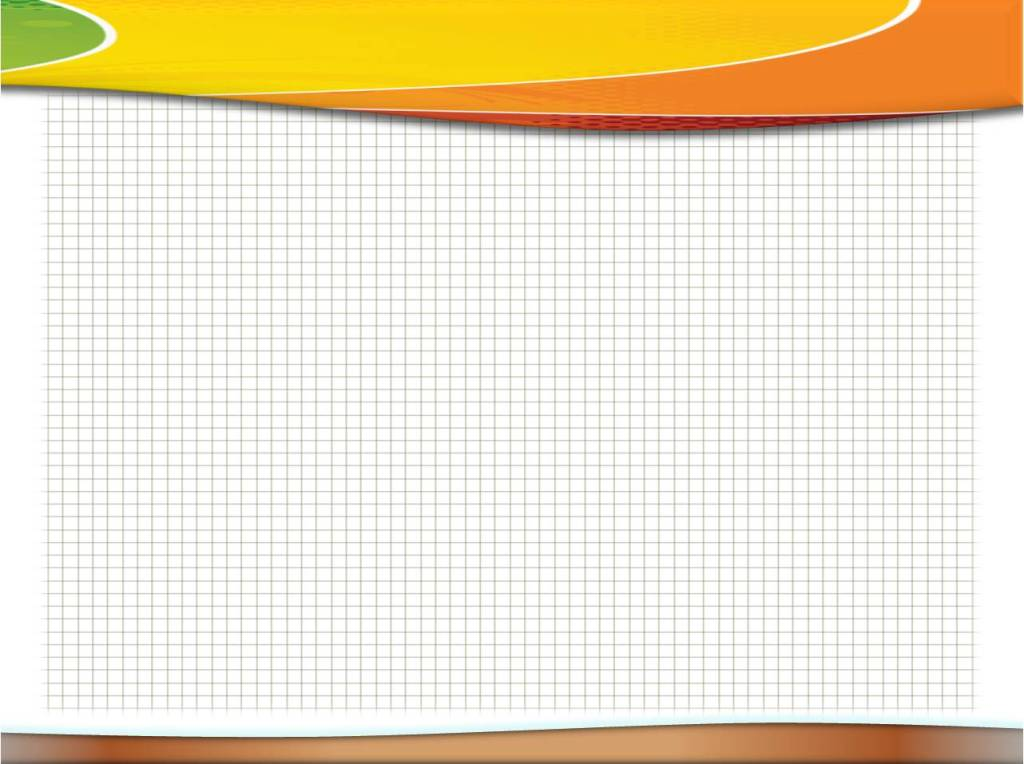 3.
Согласно п. 38 Порядка проведения Всероссийской олимпиады
 школьников, участники школьного этапа олимпиады вправе 
выполнять олимпиадные задания, разработанные для более 
старших классов по отношению к тем, в которых они проходят 
обучение. В случае прохождения на последующие этапы 
олимпиады, данные участники выполняют олимпиадные 
задания, разработанные для класса, который они выбрали на 
                               школьном этапе олимпиады.
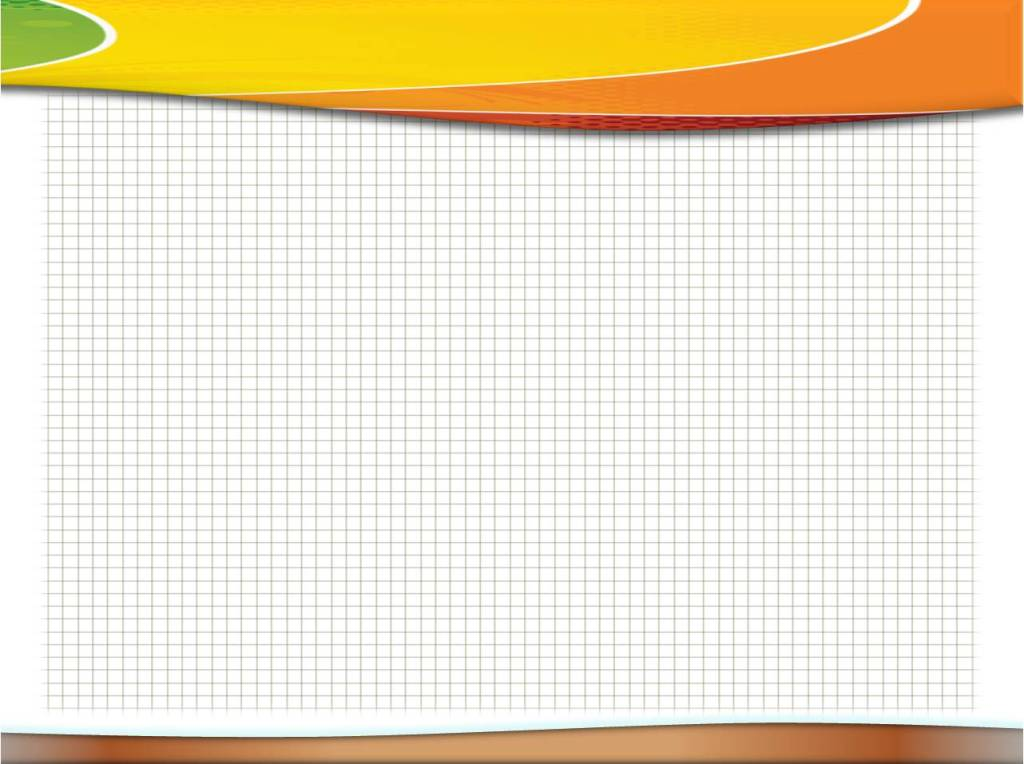 4.
После опубликования предварительных результатов проверки 
олимпиадных работ участники имеют право ознакомиться 
       со своими работами, в том числе сообщить о своем 
      несогласии с выставленными баллами. В этом случае 
Председатель жюри школьной олимпиады назначает члена 
жюри для повторного рассмотрения работы. При этом оценка 
   по работе может быть изменена, если запрос участника 
          об изменении оценки признается обоснованным
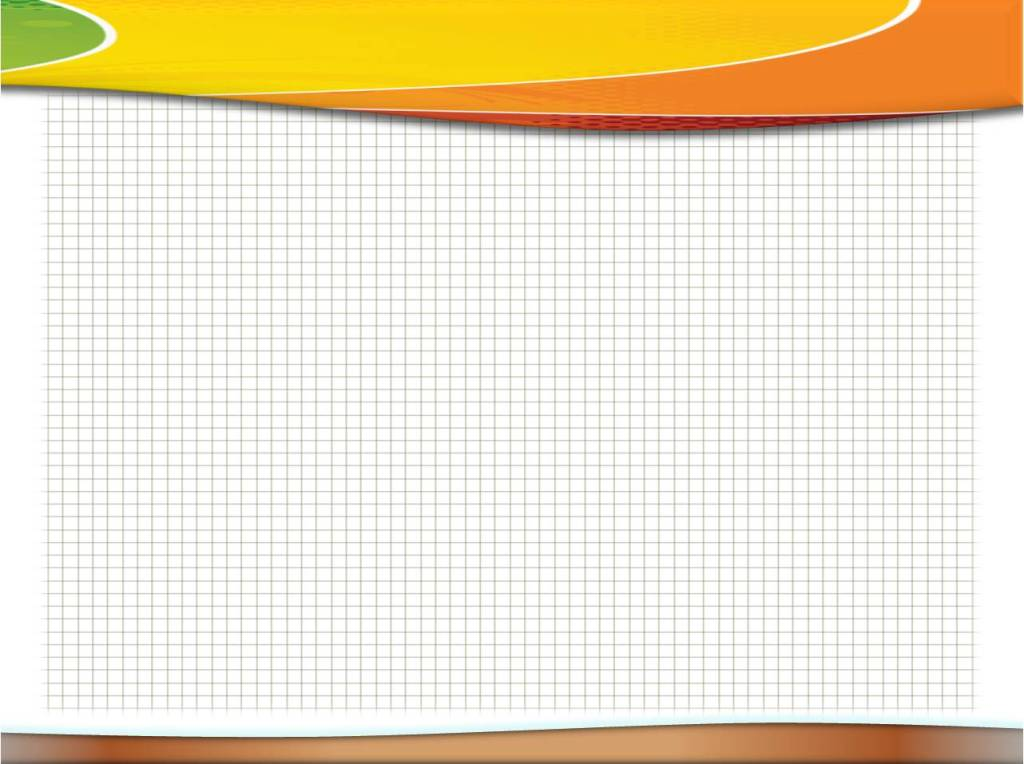 5.
По результатам олимпиады создается итоговая таблица
 по каждой параллели. Участники школьного этапа Олимпиады,
 набравшие наибольшее количество баллов в своей параллели,
 признаются победителями школьного этапа Олимпиады. 
Количество призеров школьного этапа Олимпиады определяется, 
исходя из квоты победителей и призеров, установленной 
организатором муниципального этапа Олимпиады.
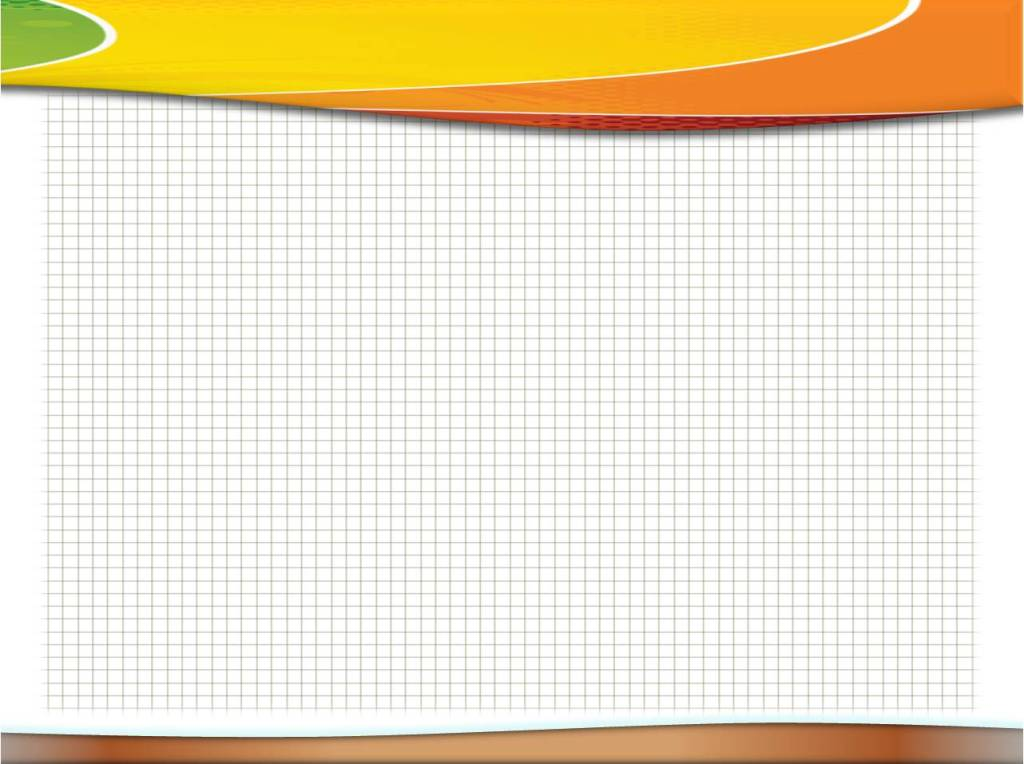 Характер заданий
1.  Задания не должны носить характер обычной
             контрольной работы по различным разделам 
                                  школьной математики. 
                           Большая часть заданий должна
          включать в себя элементы (научного) творчества.
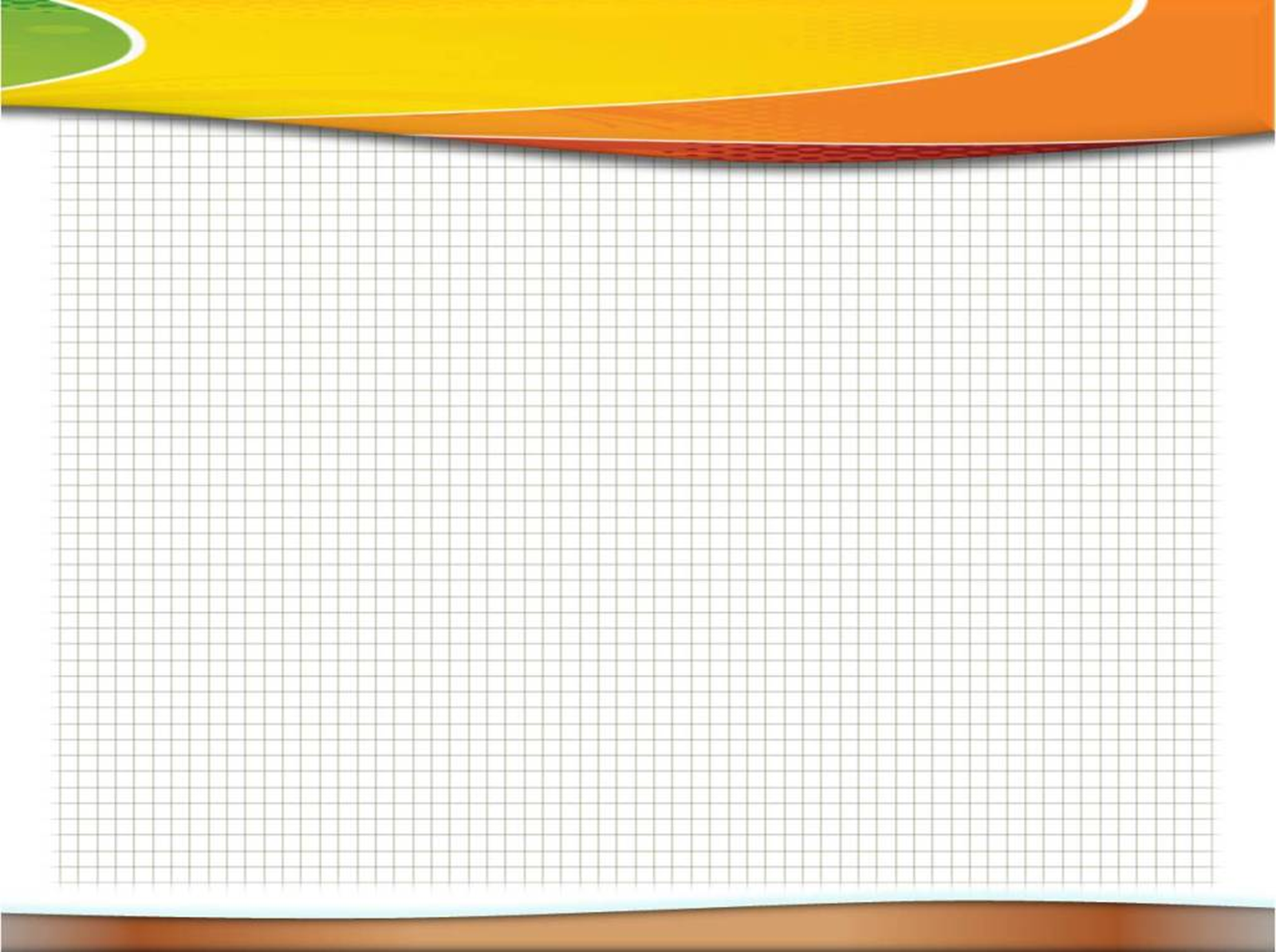 2.   В задания нельзя включать задачи по разделам 
       математики, не изученным по всем базовым 
 учебникам по алгебре и геометрии в соответствующем
        классе к моменту проведения олимпиады
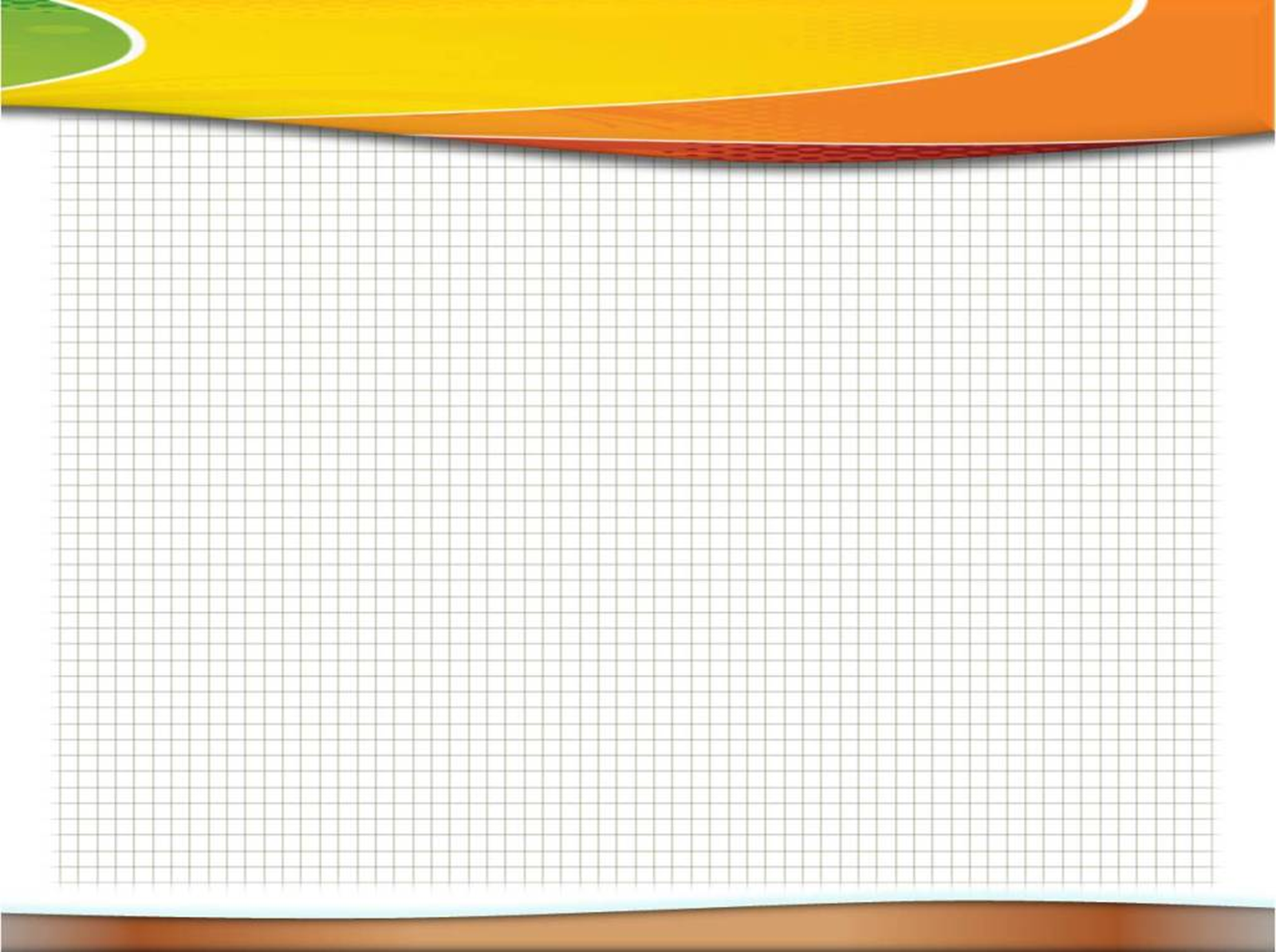 3. Задания олимпиады должны быть различной сложности
        для того, чтобы, с одной стороны, предоставить
     практически каждому ее участнику возможность
                 выполнить наиболее простые из них, 
   с другой стороны, достичь одной из основных целей
       олимпиады –   определения наиболее способных 
                                             участников. 
               Желательно, чтобы с первым заданием успешно
                     справлялись не менее 70% участников, 
                                    со вторым – около 50%, 
                        с третьим –20%-30%, а с последними –
                         лучшие из участников олимпиады
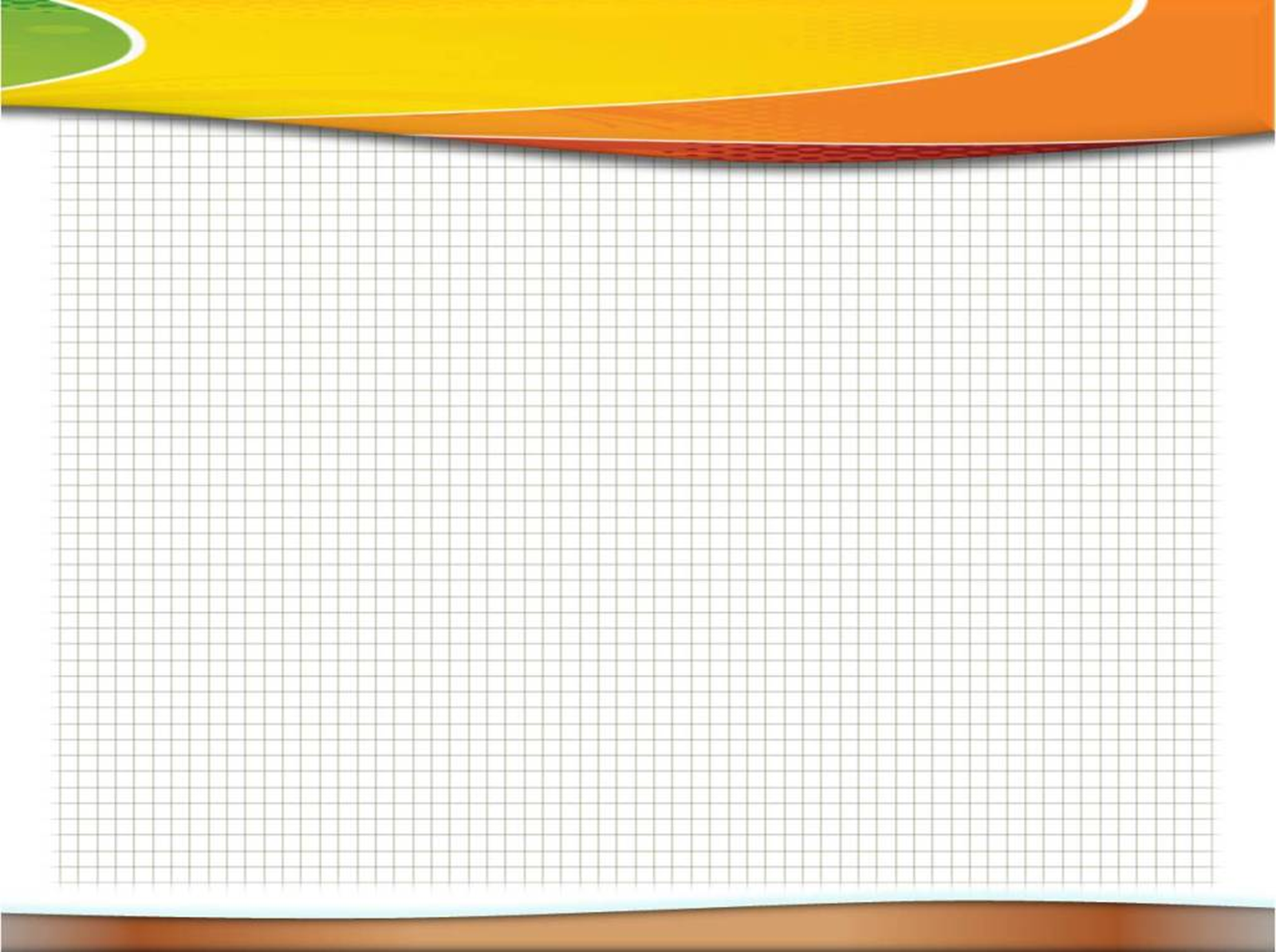 4. В задания должны включаться задачи, имеющие
          привлекательную, запоминающуюся форму. 
        Формулировки задач должны быть четкими и 
                        понятными для участников
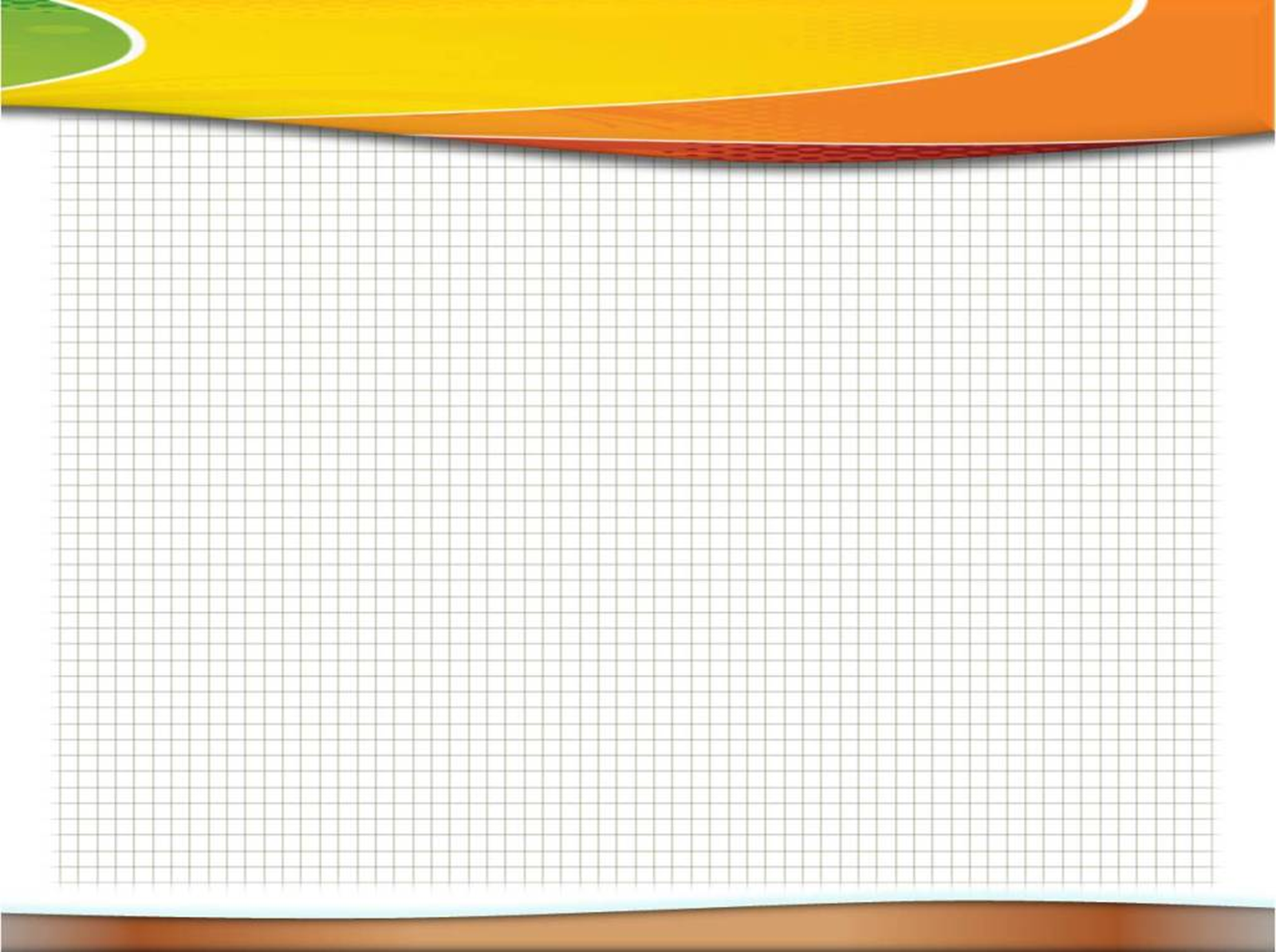 5. Вариант по каждому классу должен включать в себя 4-6 задач. 
Тематика заданий должна быть разнообразной, по возможности
         охватывающей все разделы школьной математики: 
                     арифметику, алгебру, геометрию.
 Варианты также должны включать в себя логические задачи 
                   (в среднем звене школы), комбинаторику.
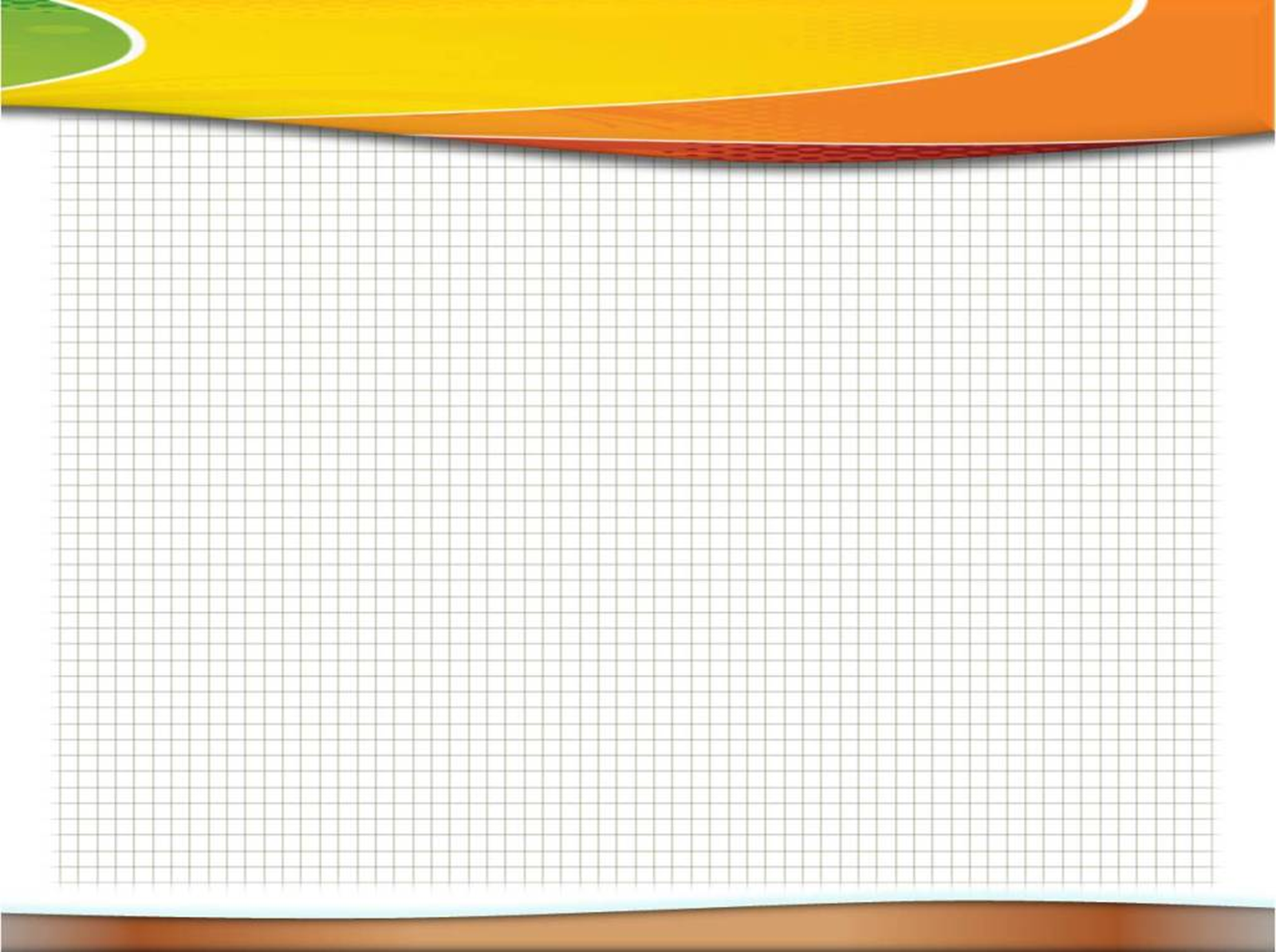 6. Задания олимпиады не должны составляться на основе
 одного источника, с целью уменьшения риска знакомства 
одного или нескольких ее участников со всеми задачами, 
включенными в вариант. Желательно использование 
различных источников, неизвестных участникам Олимпиады, 
либо включение в варианты новых задач
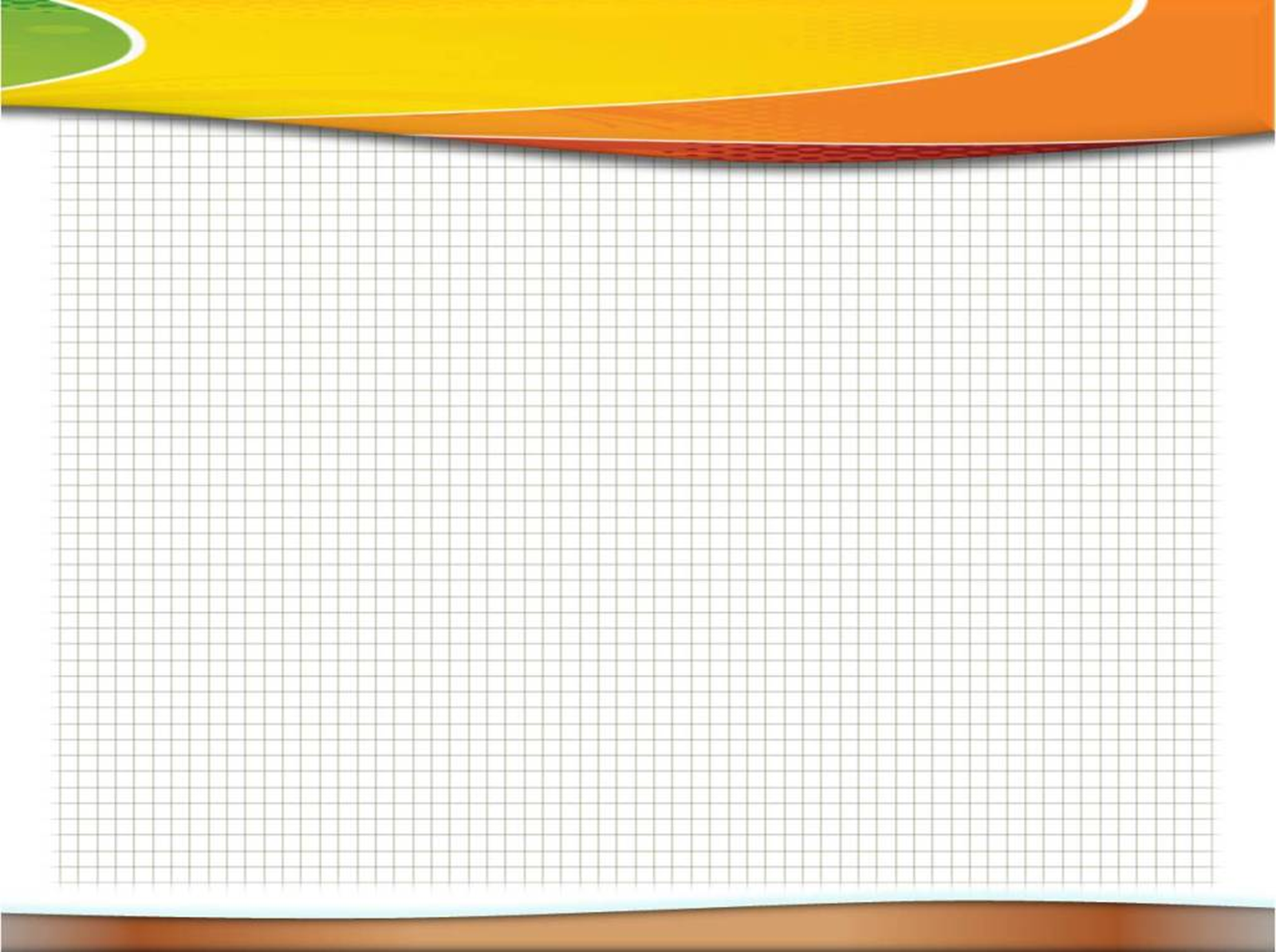 Проверка и оценивание олимпиадных работ
Для единообразия проверки работ участников в разных 
школах необходимо включение в варианты заданий не только
 ответов и решений заданий, но и критериев оценивания работ. 
Наилучшим образом зарекомендовала себя на математических 
     олимпиадах 7-балльная шкала, действующая на всех
 математических соревнованиях от начального уровня до
 Международной математической олимпиады. Каждая задача
             оценивается целым числом баллов от 0 до 7.
 Итог подводится по сумме баллов, набранных участником
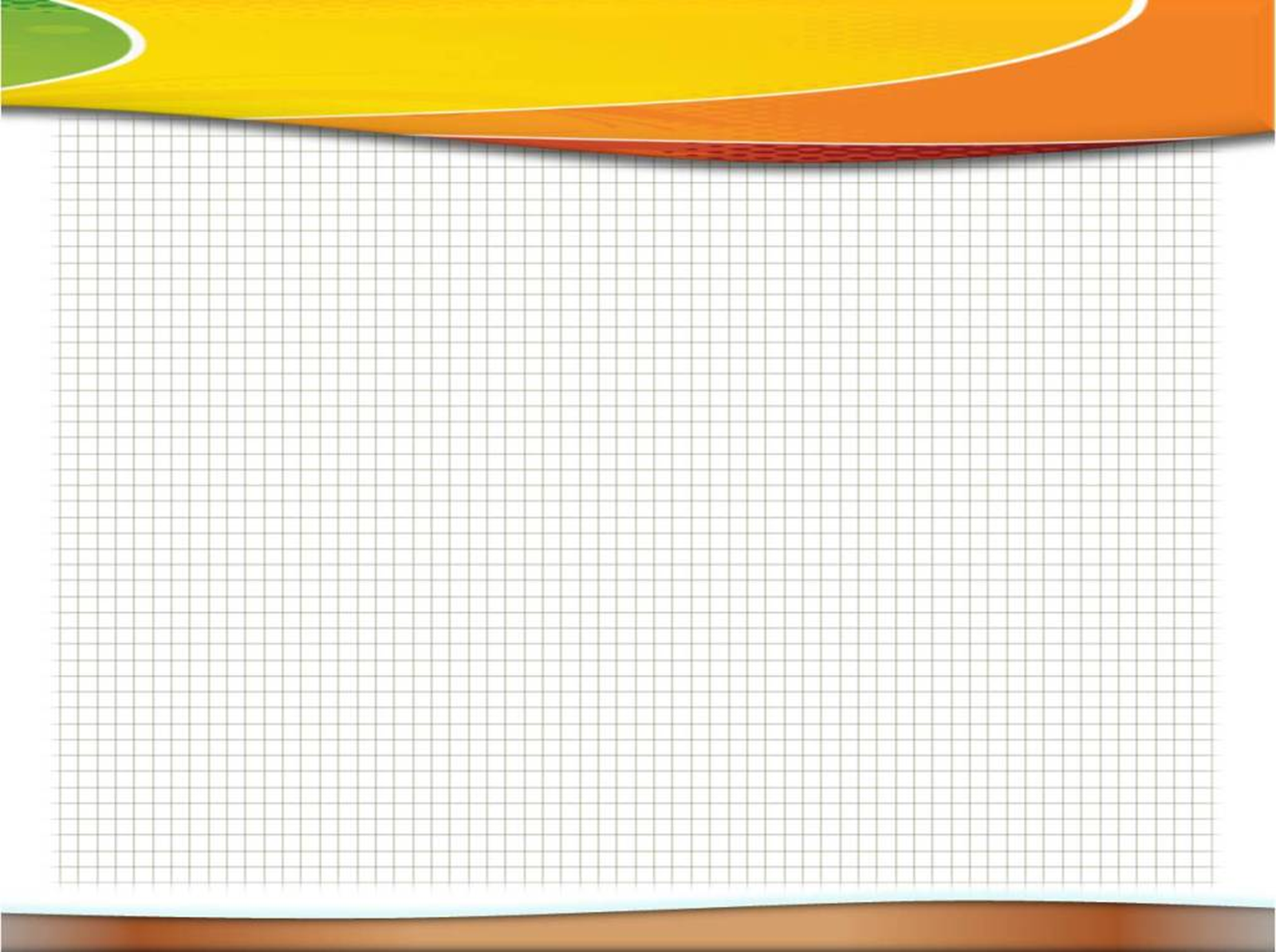 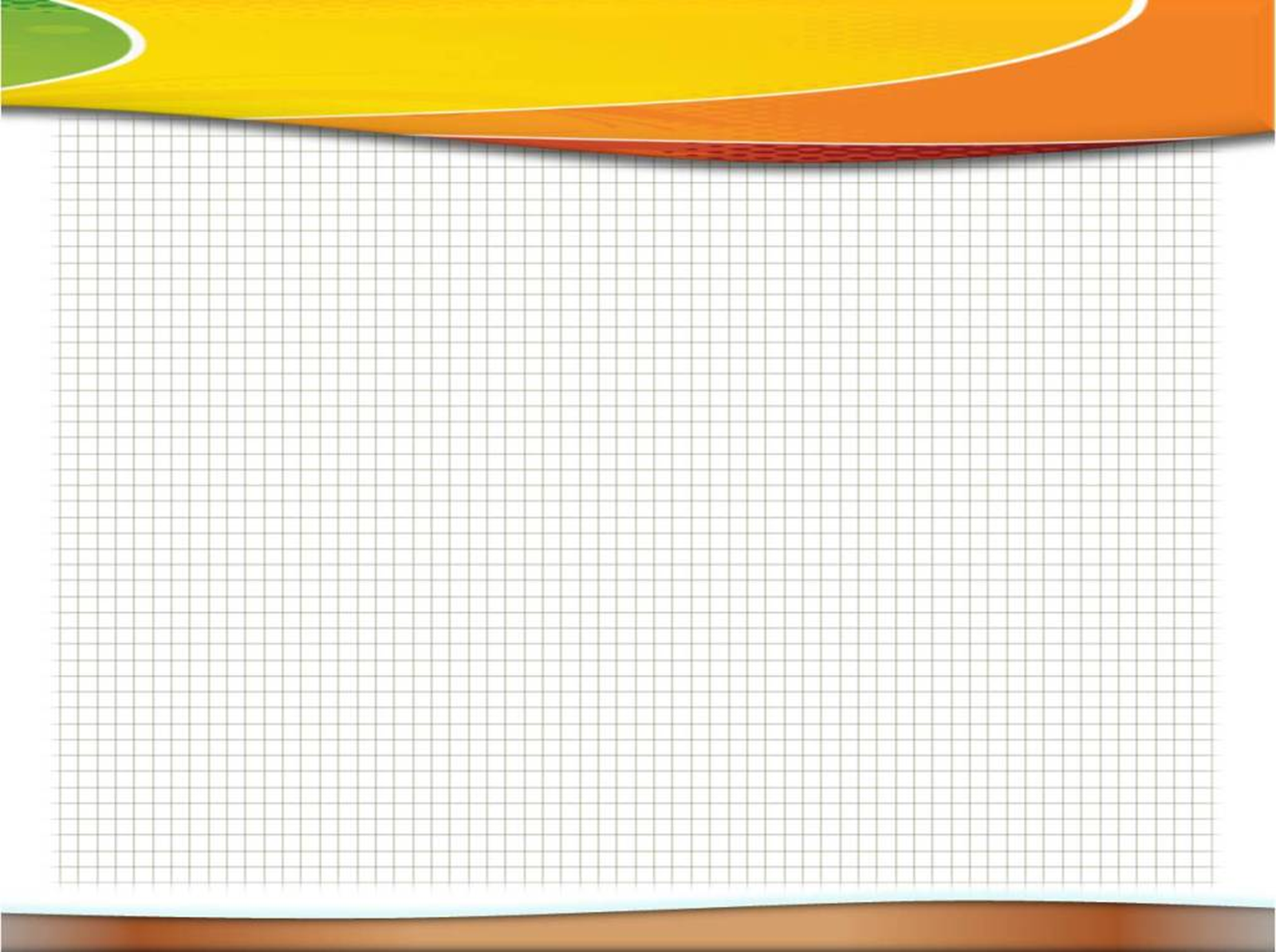 а) любое правильное решение оценивается в 7 баллов.
 Недопустимо снятие баллов за то, что решение слишком 
длинное, или за то, что решение школьника отличается от 
приведенного в методических разработках или от других 
решений, известных жюри; при проверке работы важно
 вникнуть в логику рассуждений участника, оценивается
 степень ее правильности и полноты
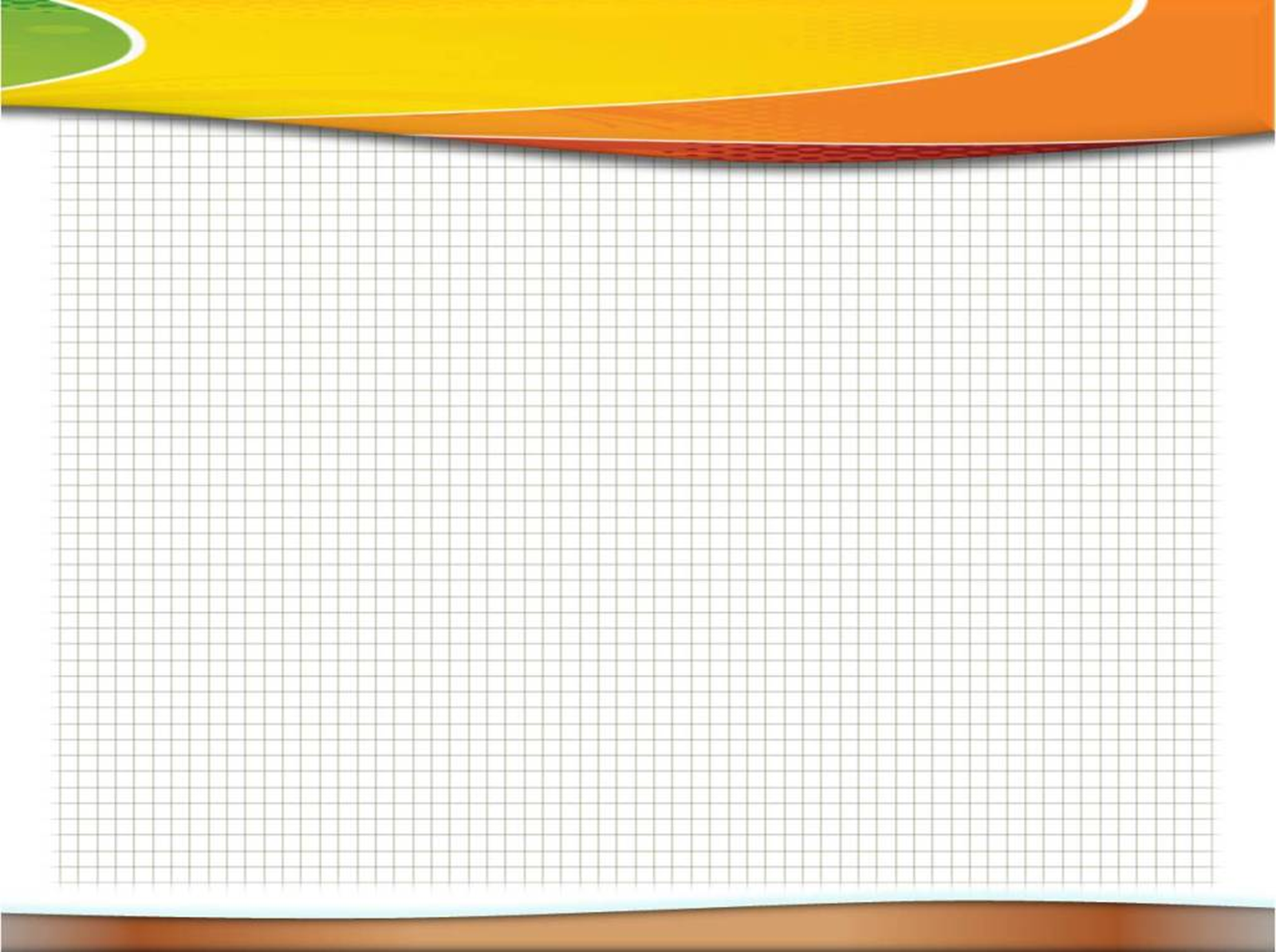 б) олимпиадная работа не является контрольной работой
 участника, поэтому любые исправления в работе, в том числе 
   зачеркивание ранее написанного текста, не являются 
основанием для снятия баллов; недопустимо снятие баллов
 в работе за неаккуратность записи решений при ее выполнении
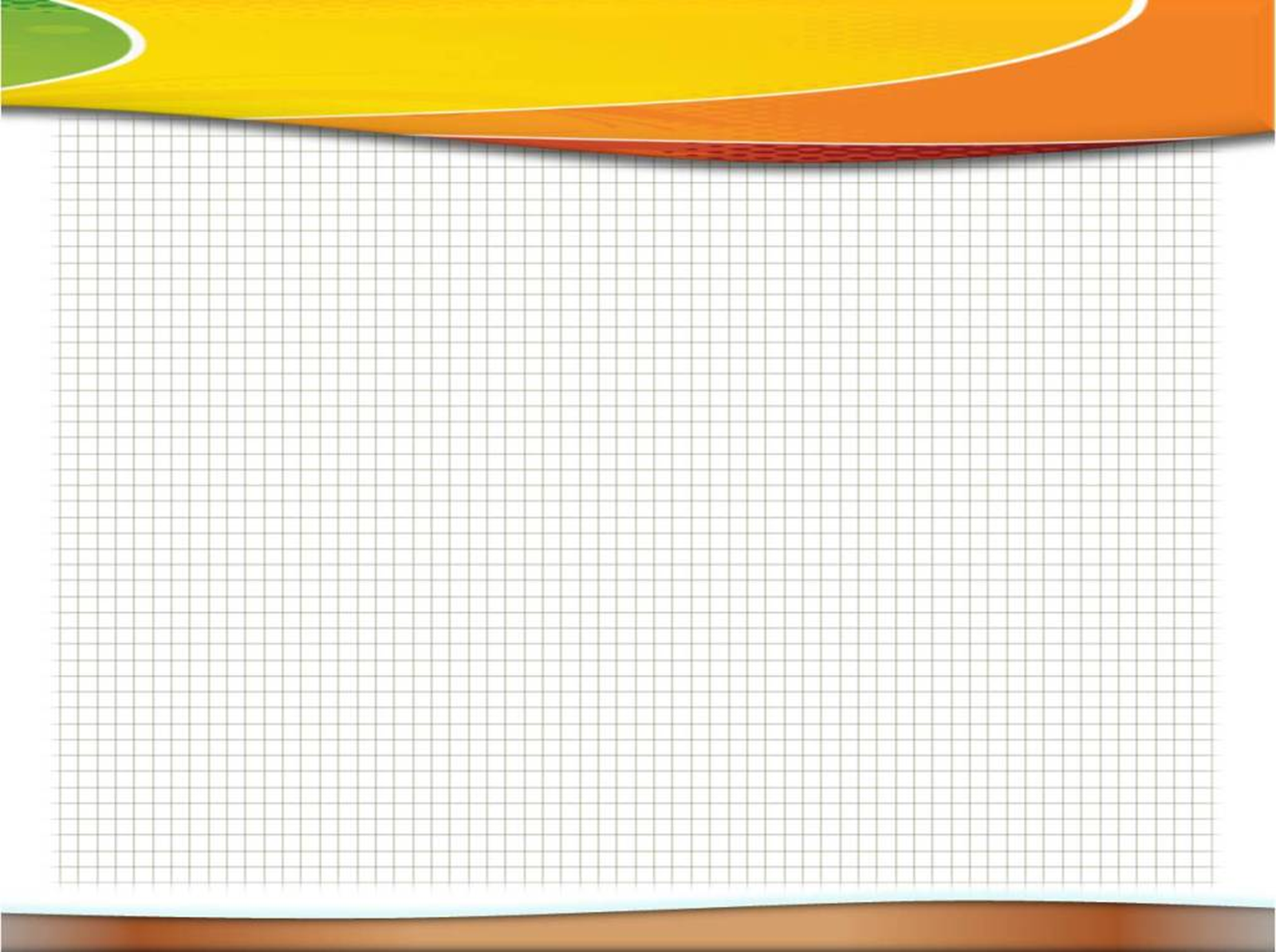 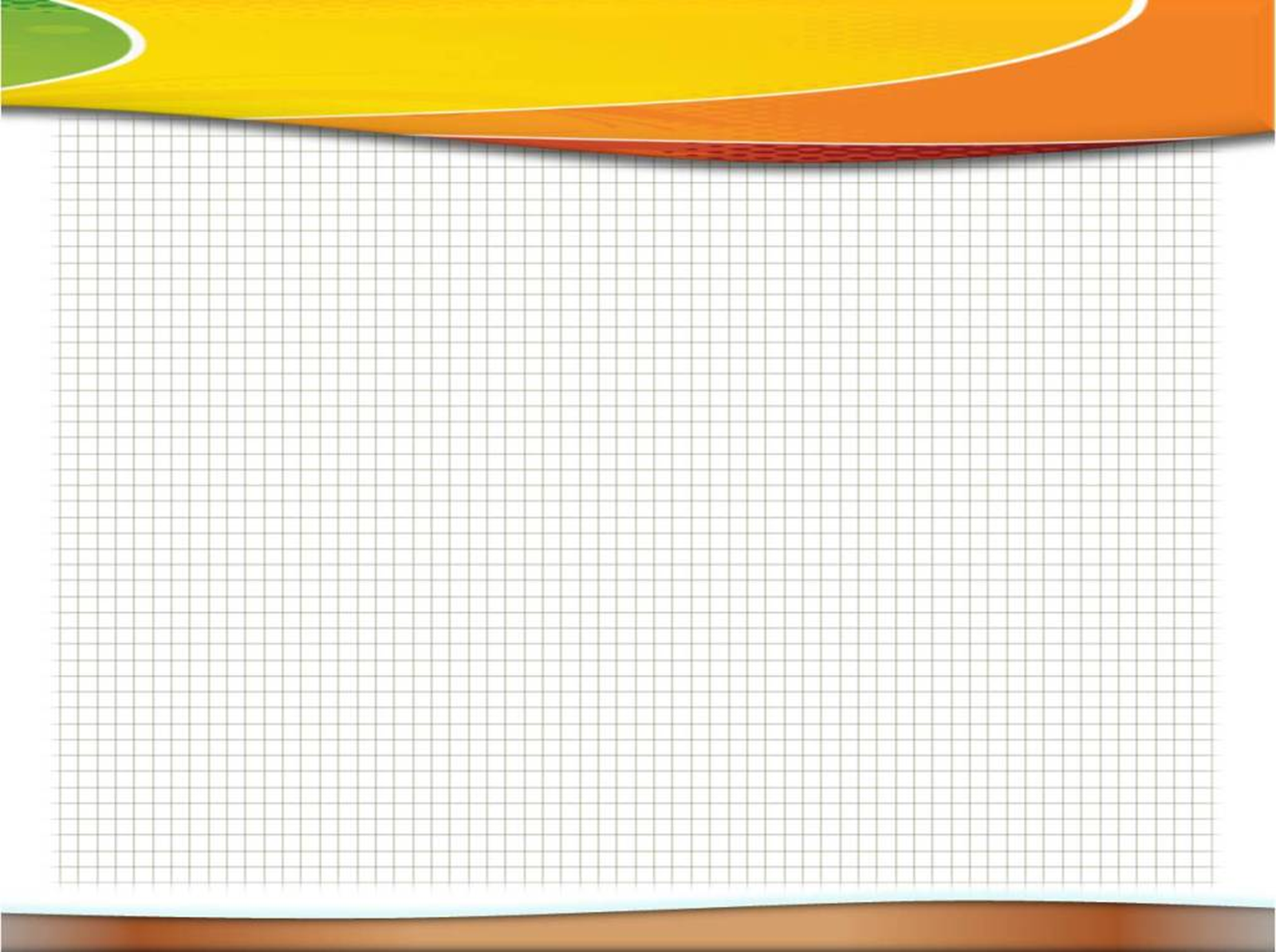 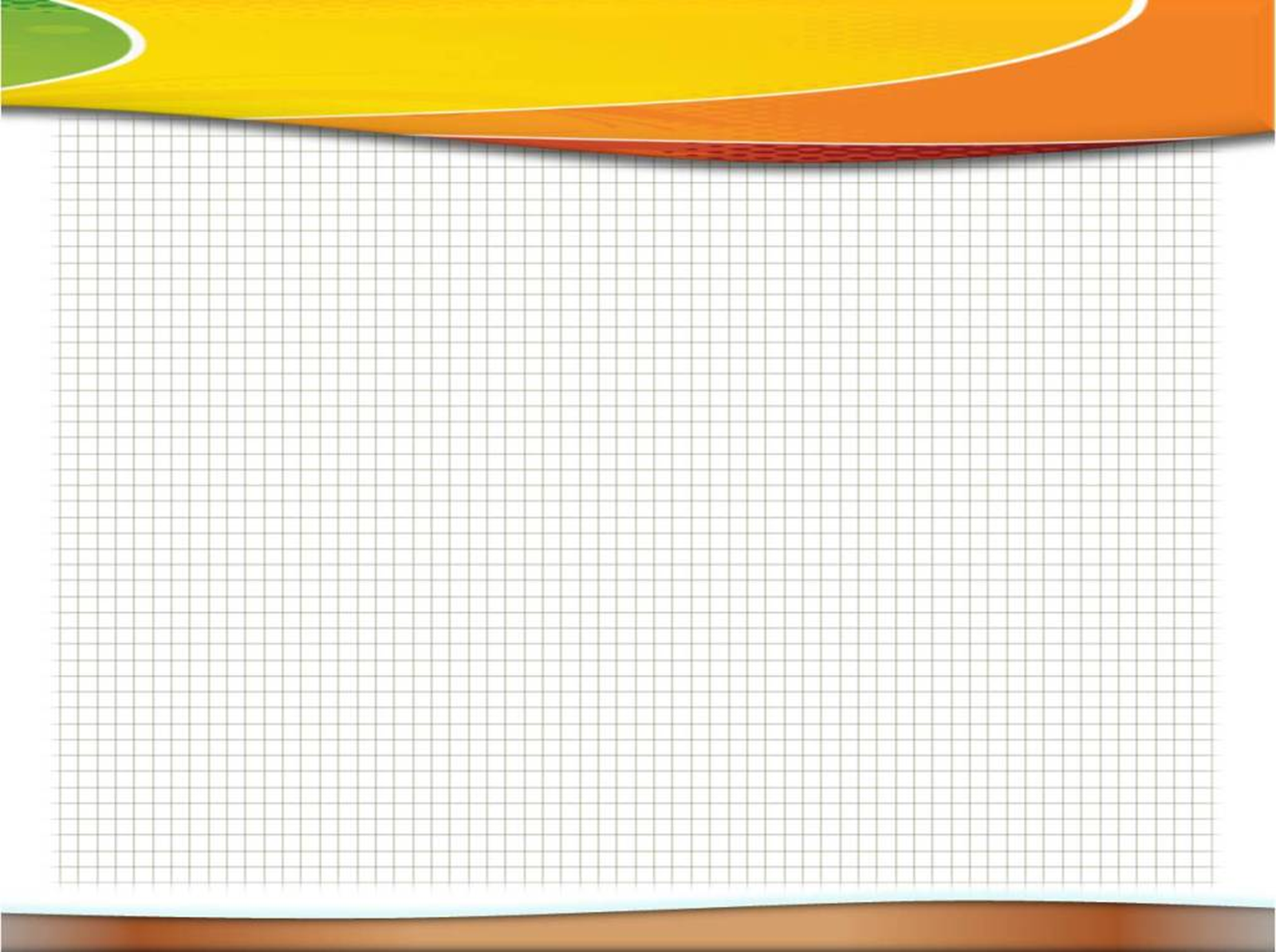 в) баллы не выставляются «за старание Участника»,
 в том числе за запись в работе большого по объему текста, 
но не содержащего продвижений в решении задачи;
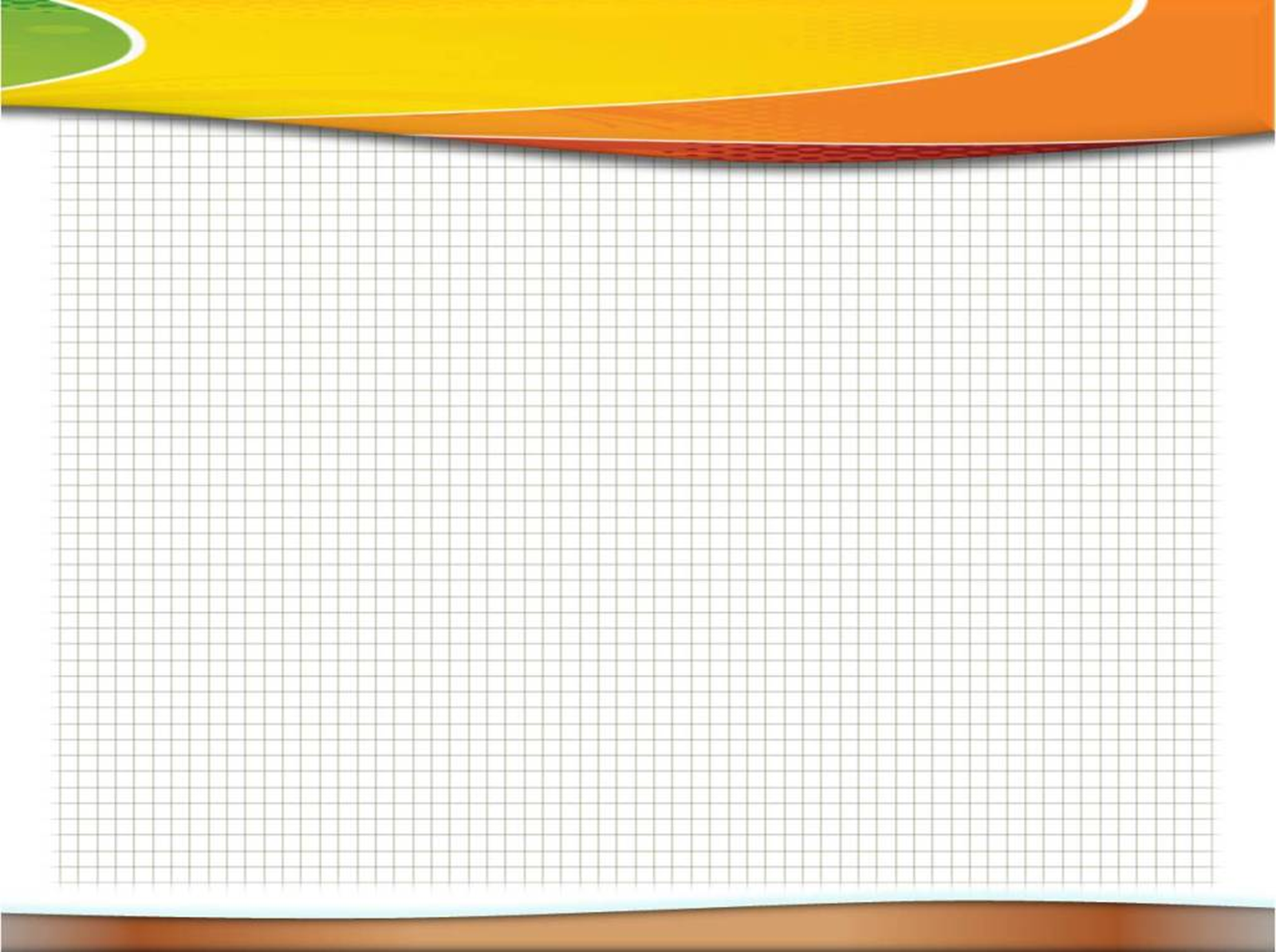 г) победителями олимпиады в одной параллели могут стать
 несколько участников, набравшие наибольшее количество 
           баллов, поэтому не следует в обязательном порядке 
       «разводить по местам» лучших участников олимпиады